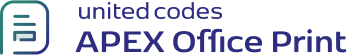 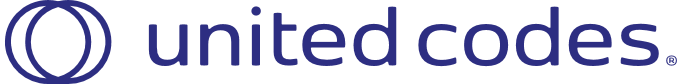 Demo for the text box/shape remove tag.
{greeting?}
This will remove the whole text box.
{remove?}
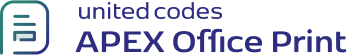 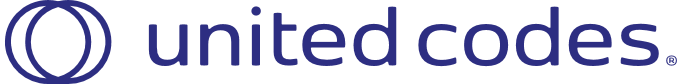 Demo for the text box/shape remove tag.
{greeting?}
This will remove the whole text box.
{remove?}
{toShow?}